International Health Care Management Part 2.3.2
Steffen Fleßa
Institute of Health Care Management
University of Greifswald
1
2 	Demand for Health Services
2.1 Determinants of Demand: Overview
2.2 Demographic and Epidemiologic Transition
2.3 Epidemiology of Infectious Diseases
2.3.1 Background
2.3.2 Example: Malaria
2.3.3 Example: Covid-19
2
2.3.2 Malaria
Background:
Agent: Plasmodium (single cell organism)
Disease: Malaria (parasitosis)
Vector: Anopheles
Under Risk: 3.2 billion population worldwide, 97 countries
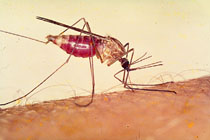 https://www.kfw-entwicklungsbank.de/PDF/Download-Center/
PDF-Dokumente-Development-Research/2015-08-13-EK_-Malaria.pdf
3
Case Figures 2022
Incidence: 249 million (official) cases
Over-Reporting: Fever = Malaria?
Under-Reporting: not treated, not diagnosed, …
94 % in Africa
Mortality
608,000 worldwide
850,000 (95%) in Africa
80% of all fatalities are children under age 5
https://www.who.int/news-room/fact-sheets/detail/malaria
4
5
https://ourworldindata.org/malaria
6
https://ourworldindata.org/malaria
Malaria as „Intermittent Fever“
Temperature (°C)
Day
91% of all cases and almost 100% of fatalities caused by Malaria Tropica (Plasmodium falciparum)
7
Worldwide Malaria Spread
8
Based on www.worldmalariareport.org/node/57
Cases of Malaria in Germany
9
Epidemiologisches Bulletin (Div. Years): http://www.rki.de/DE
Monthly Cases of Malaria in Mlowa Bwawani 1996 (own survey)
Time [Months]
Cases of Malaria
10
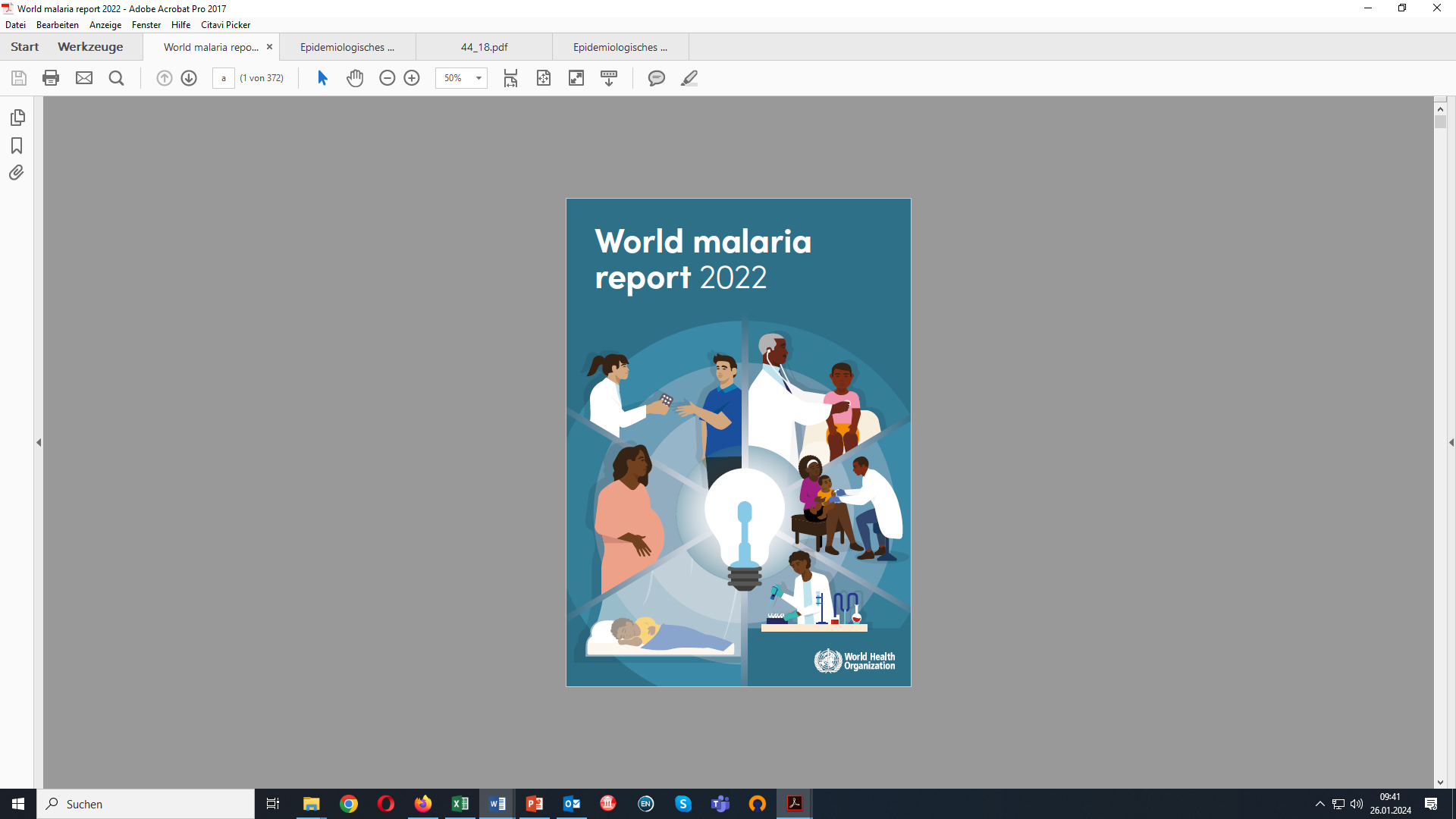 Malaria in Thailand
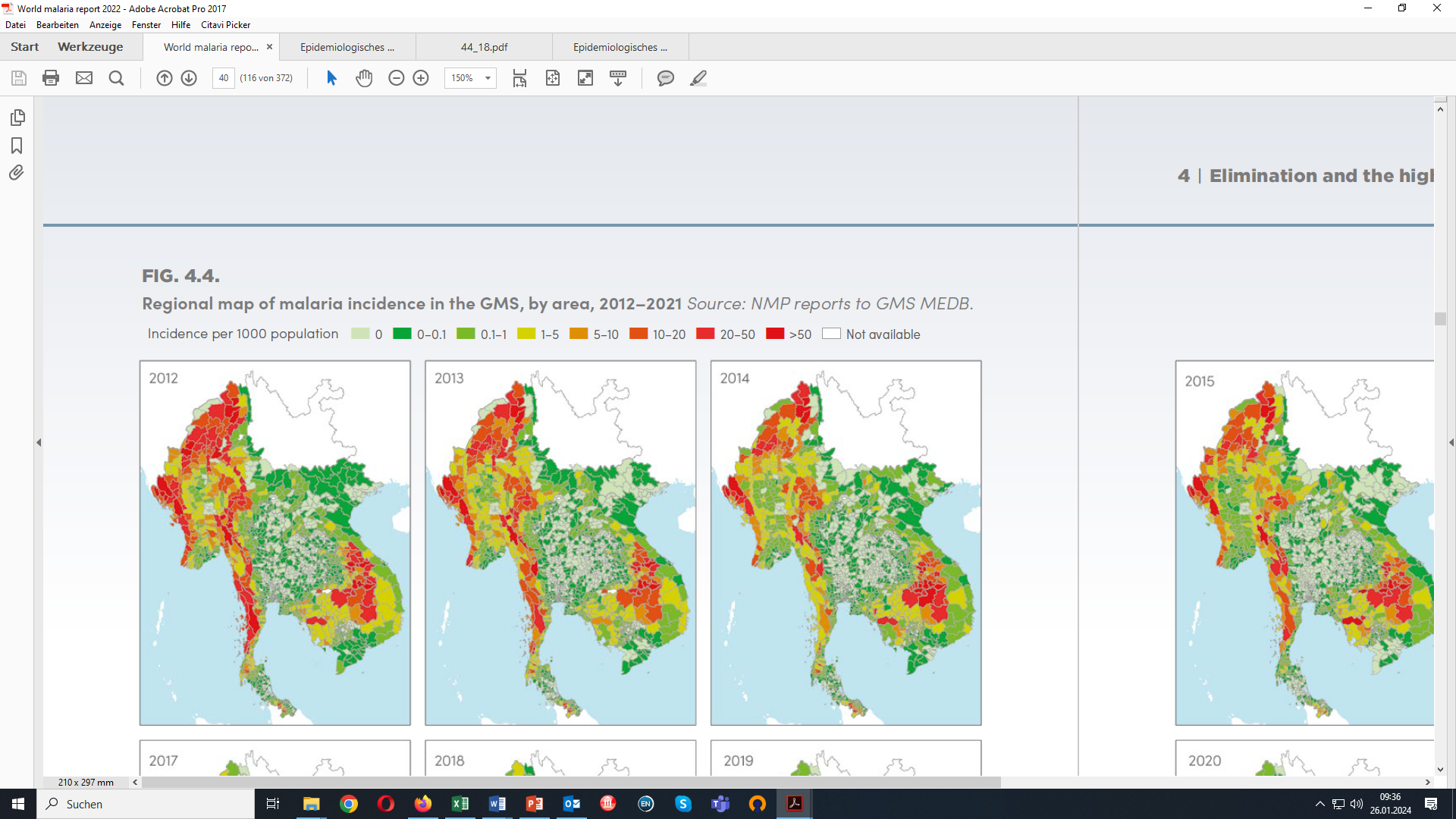 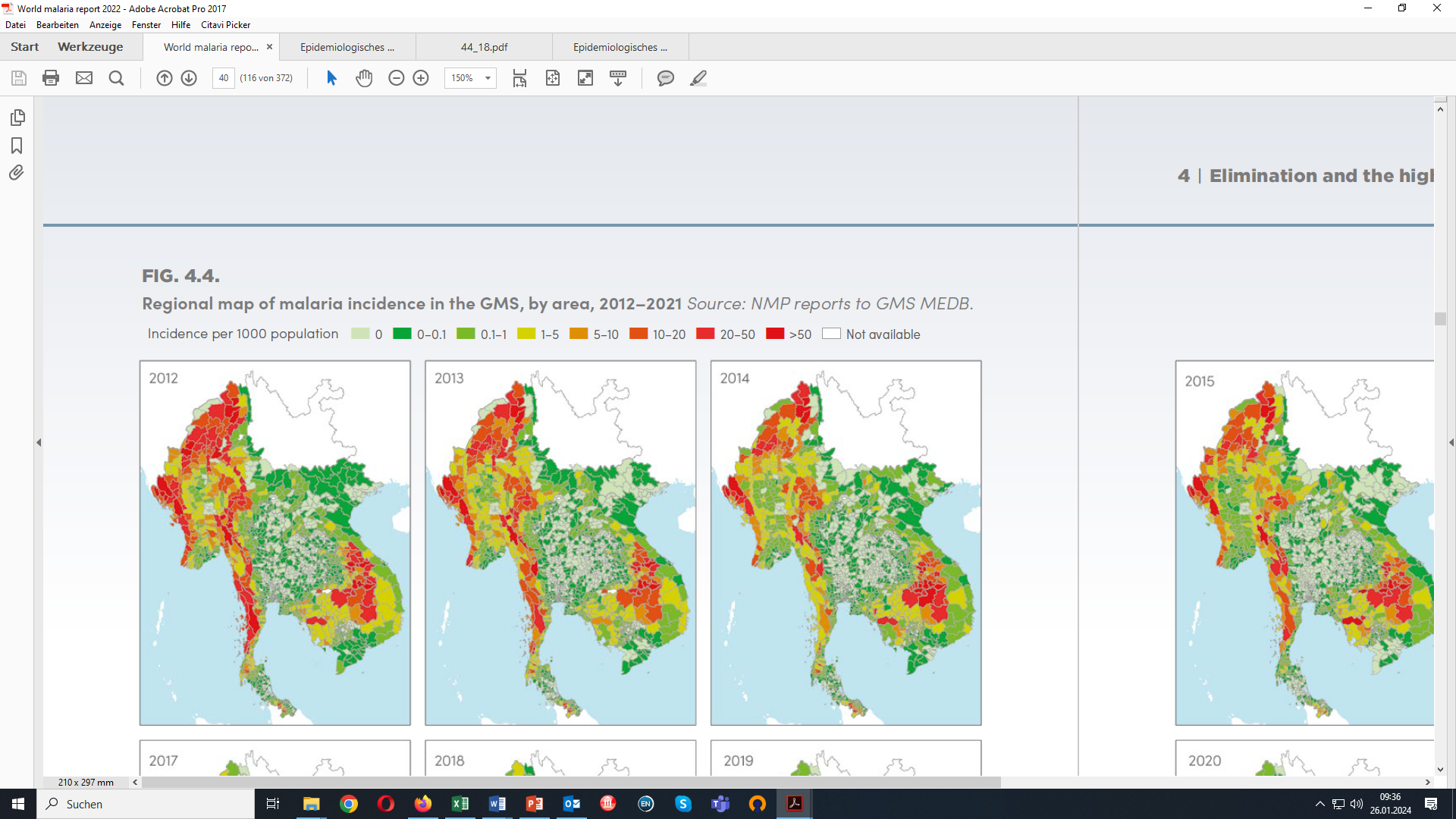 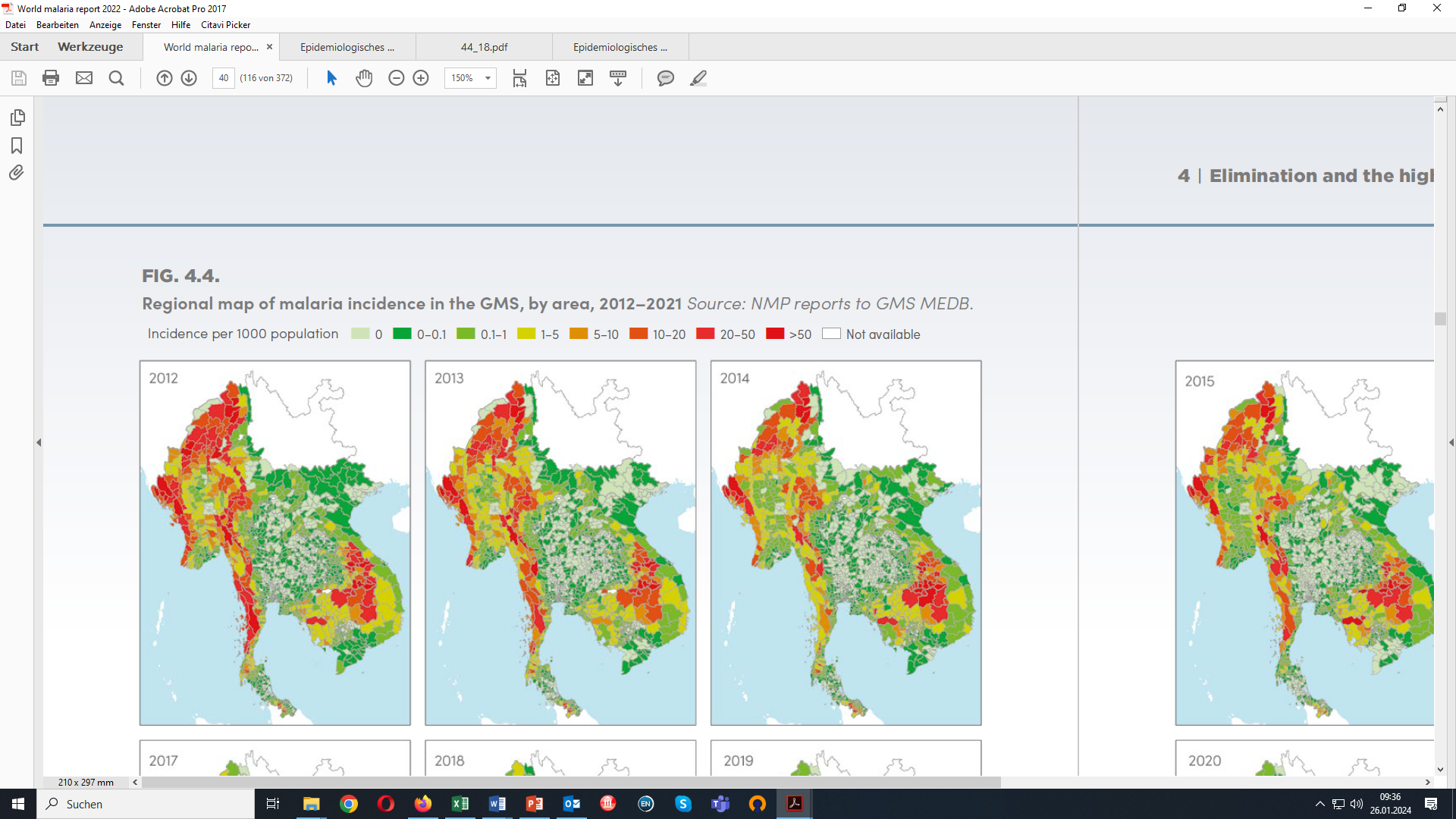 11
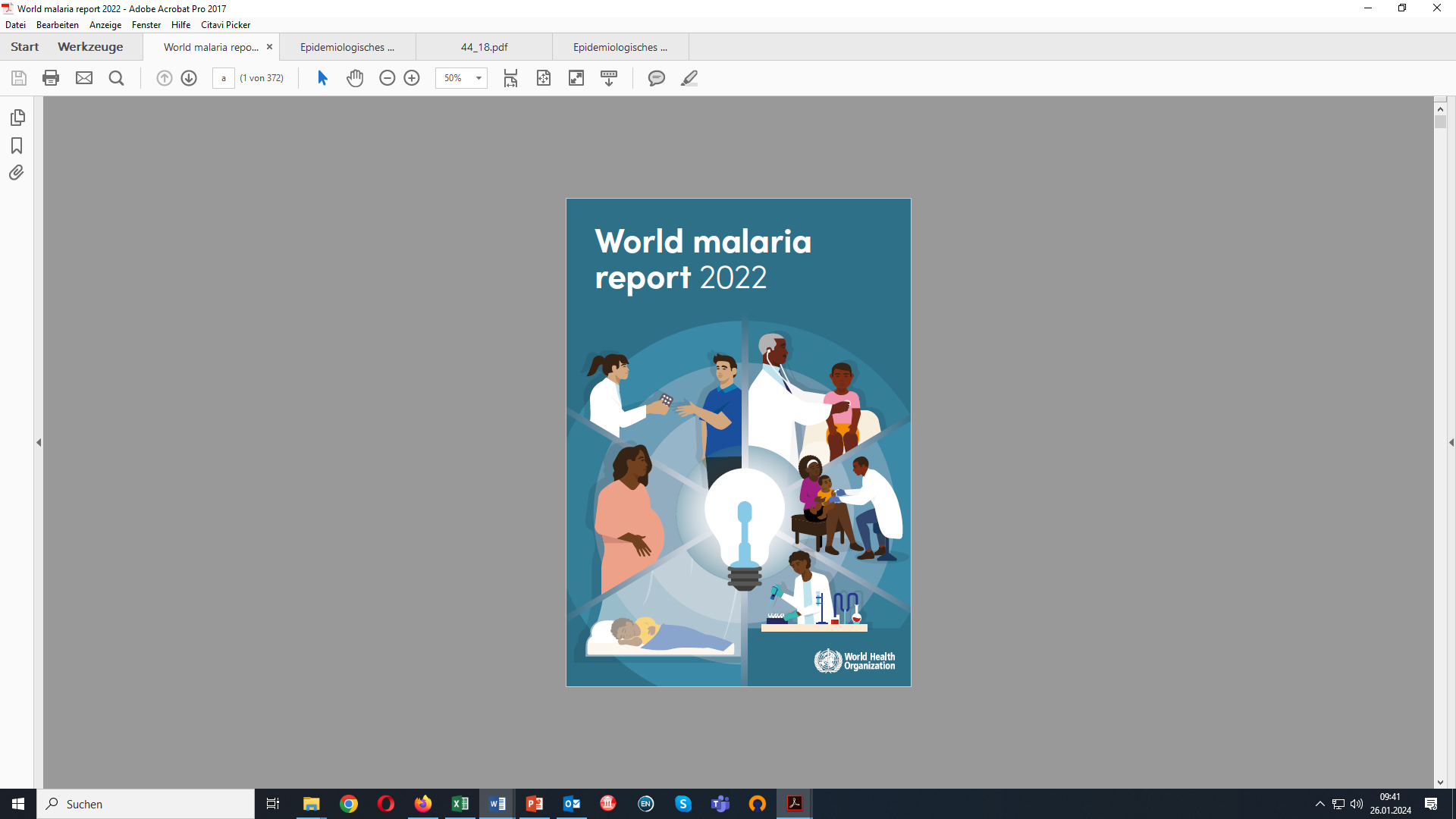 Malaria in Thailand
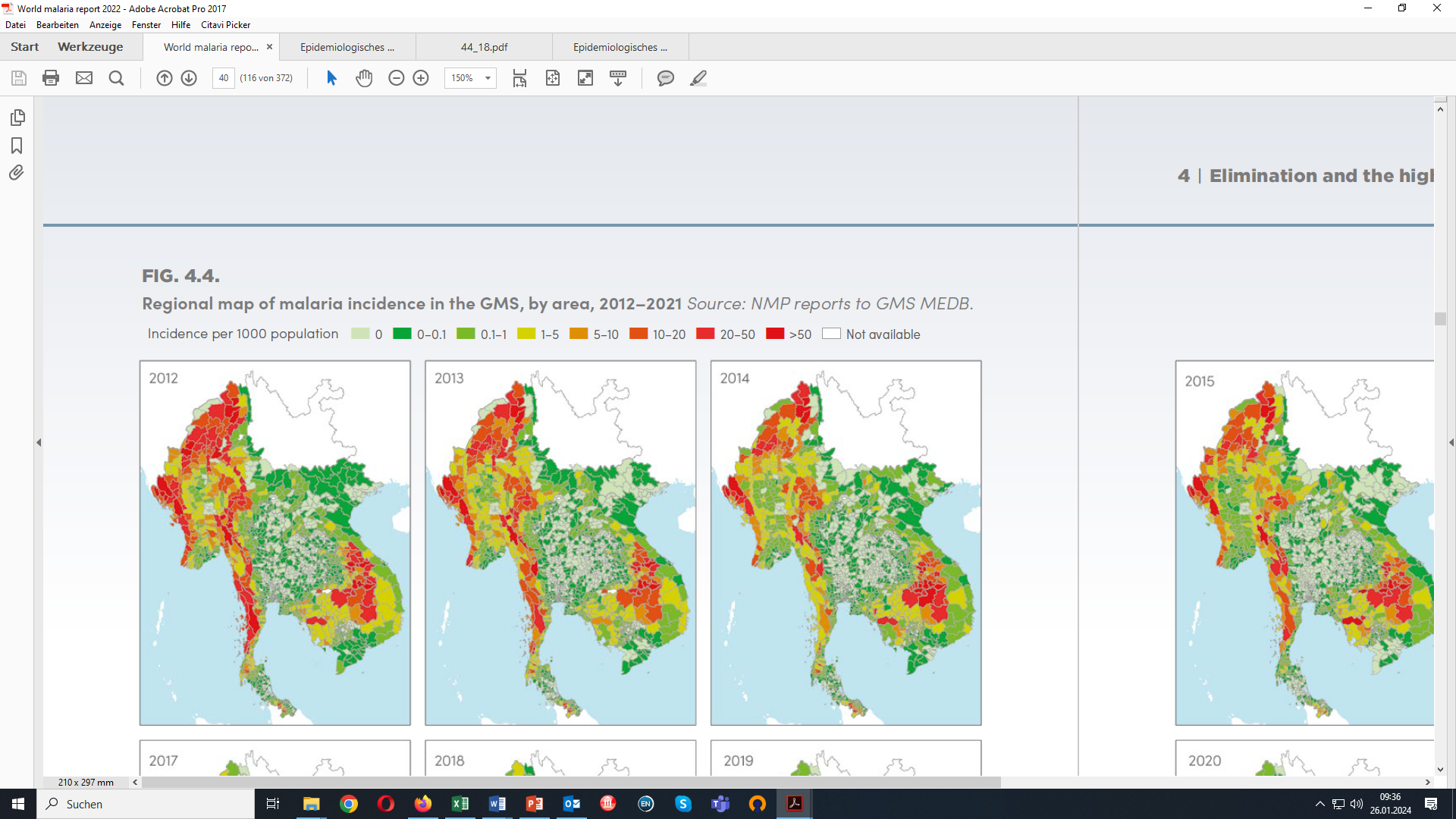 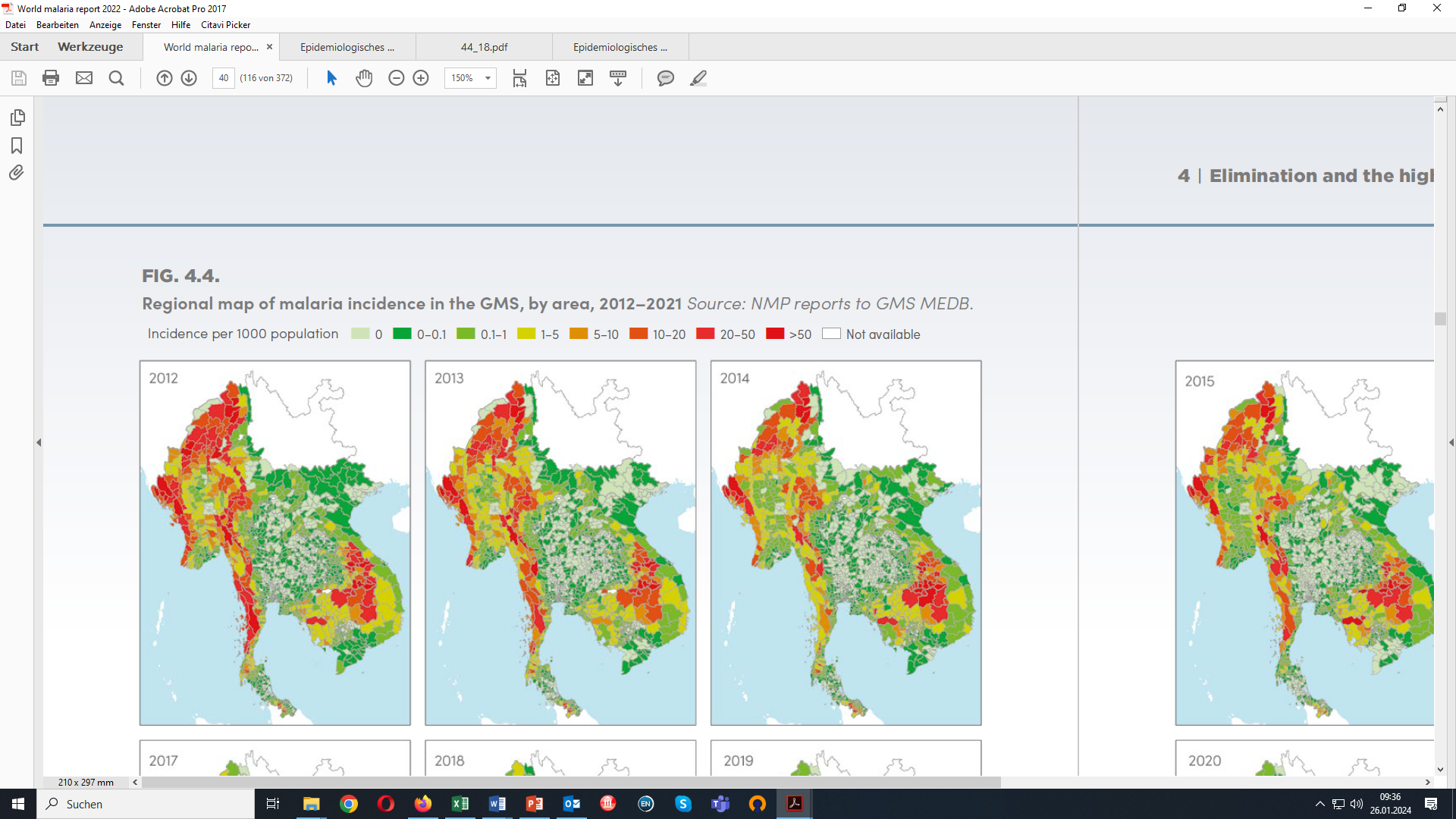 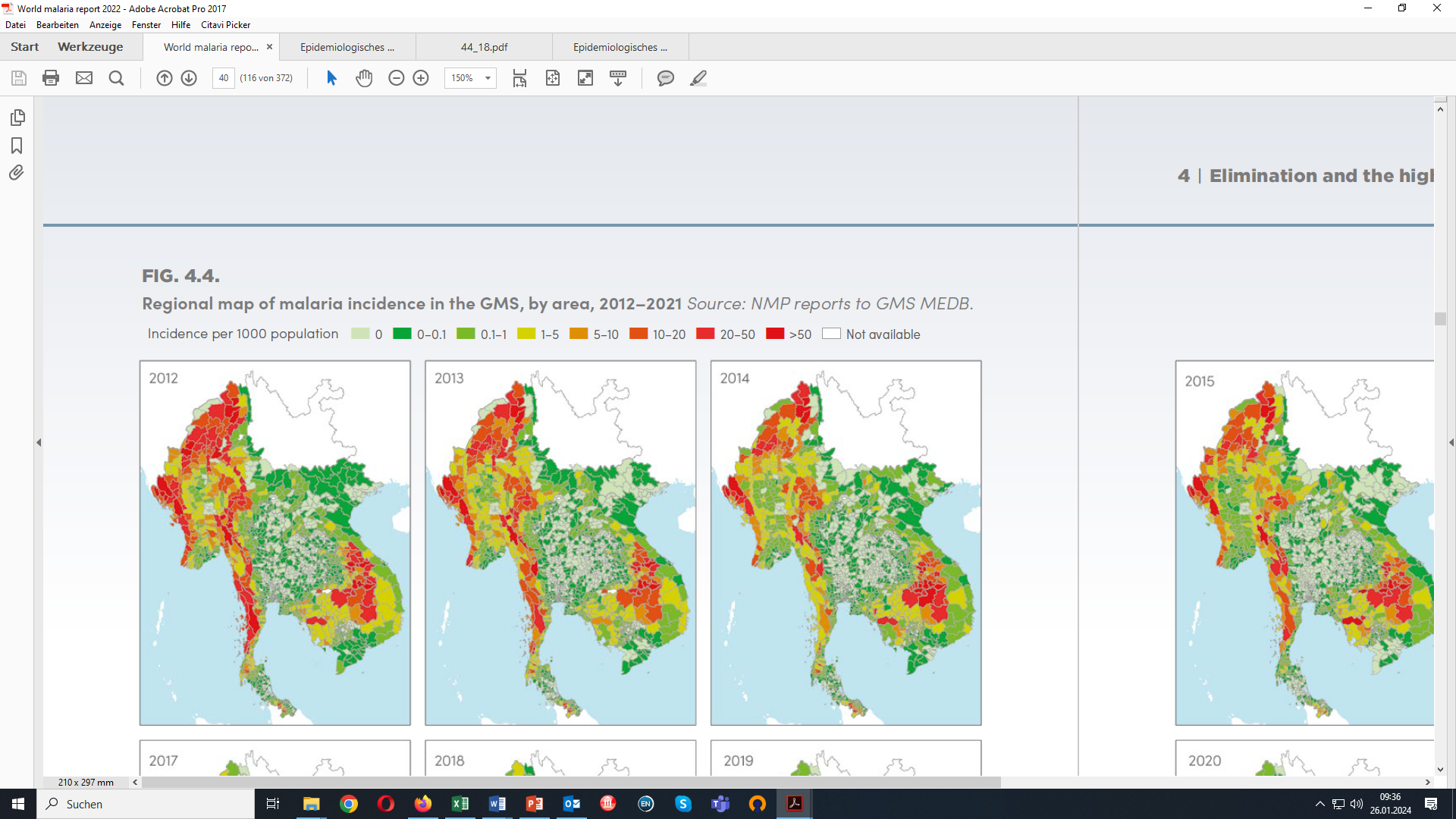 12
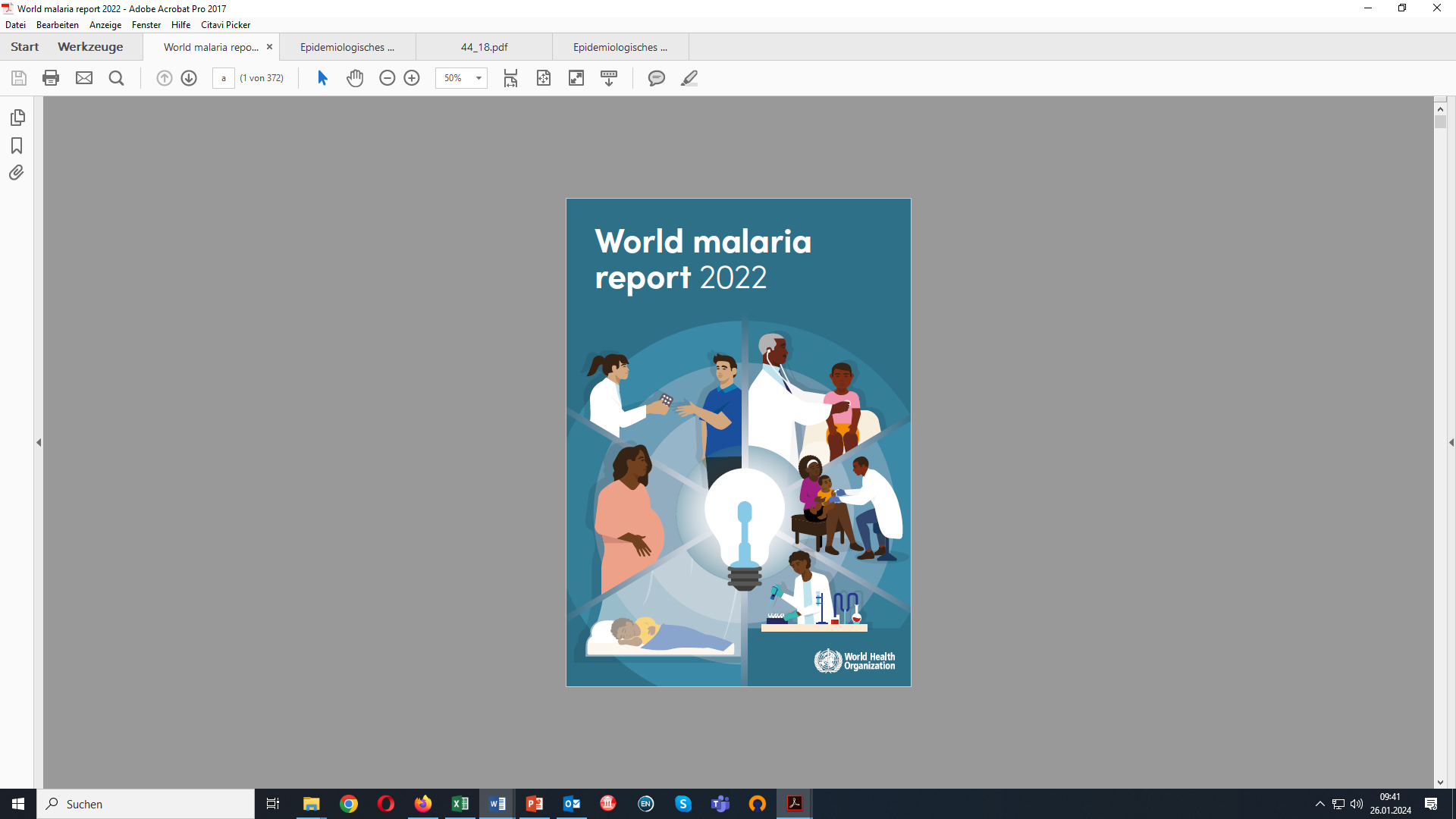 Malaria in Thailand
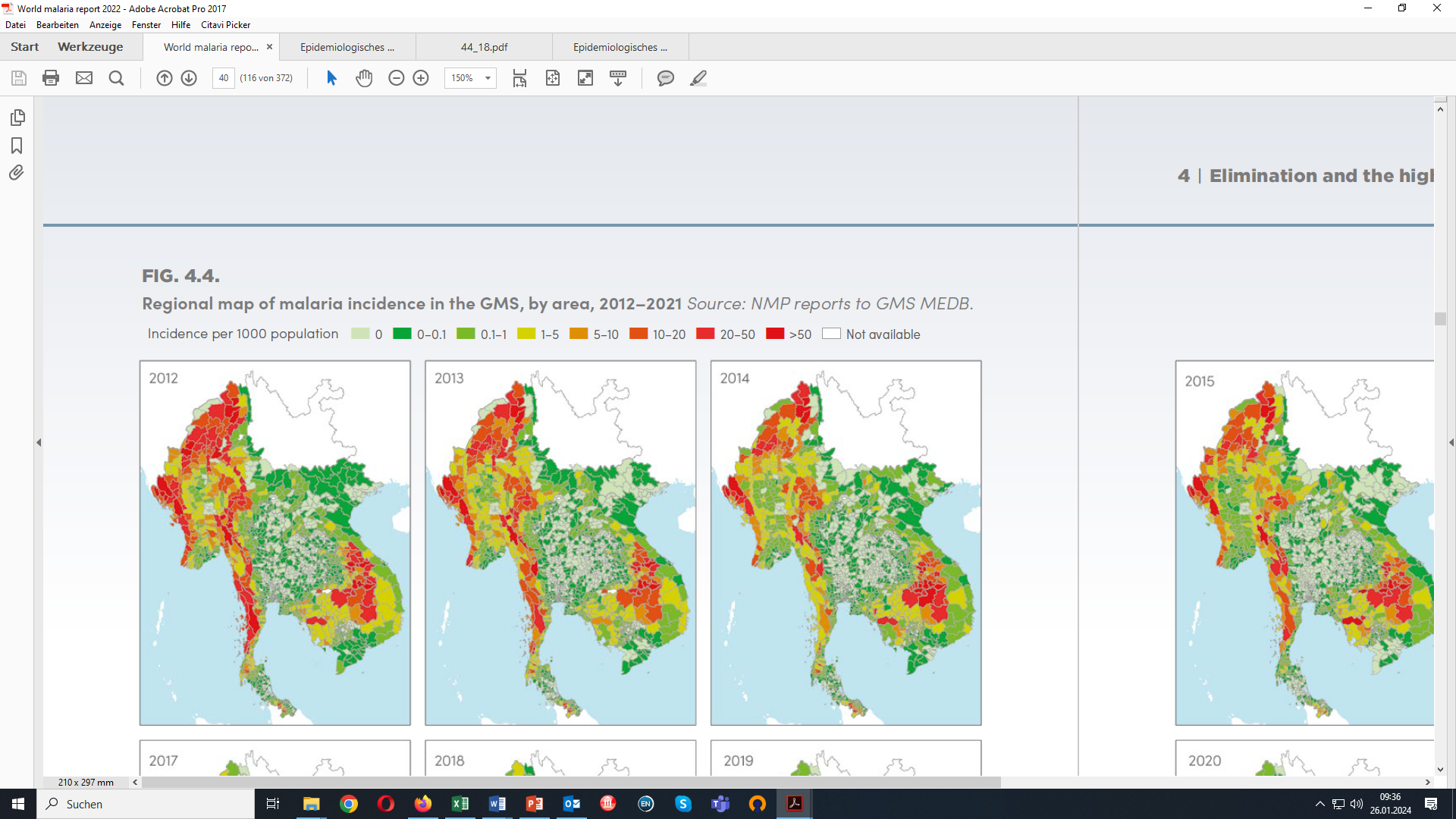 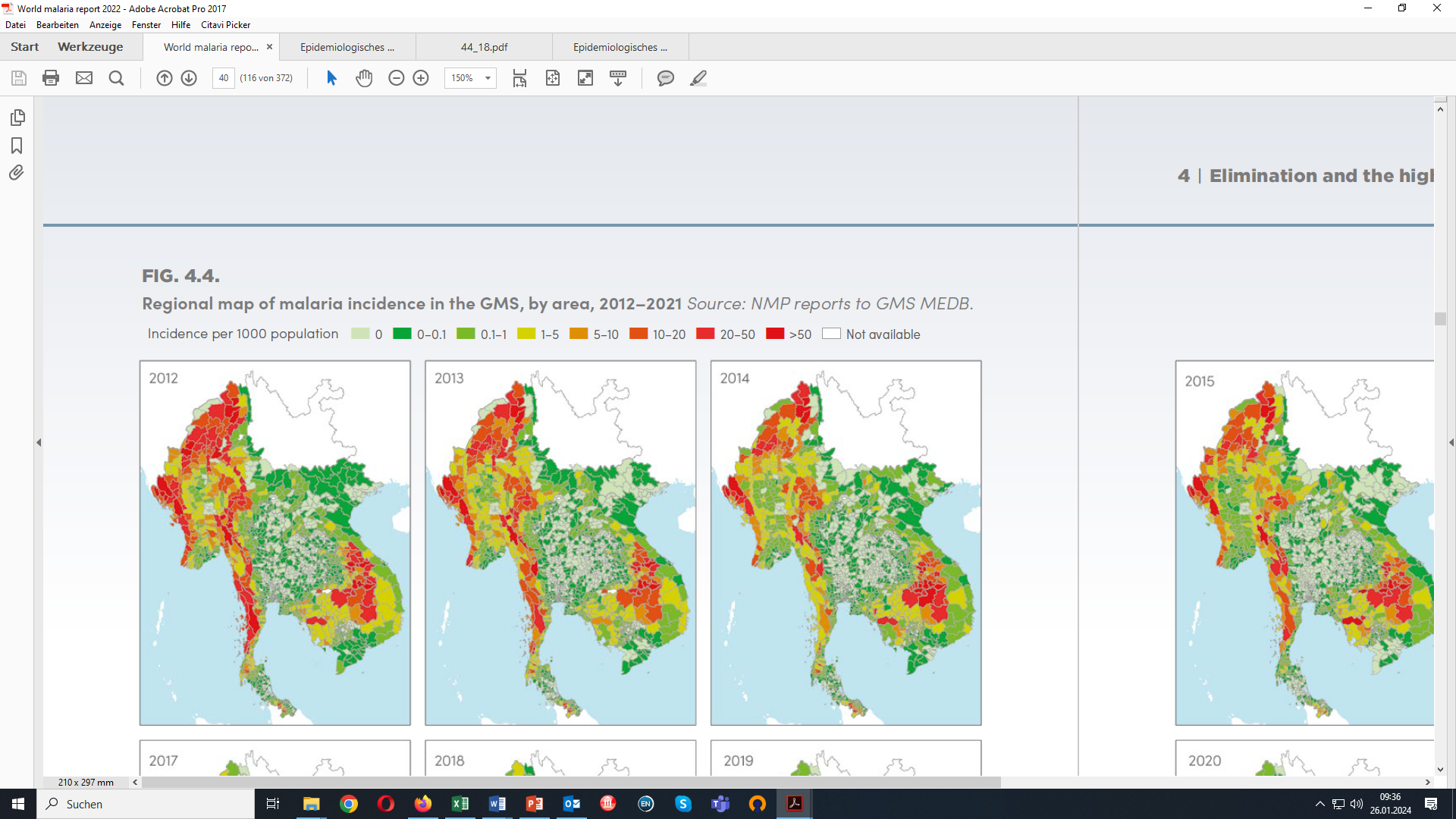 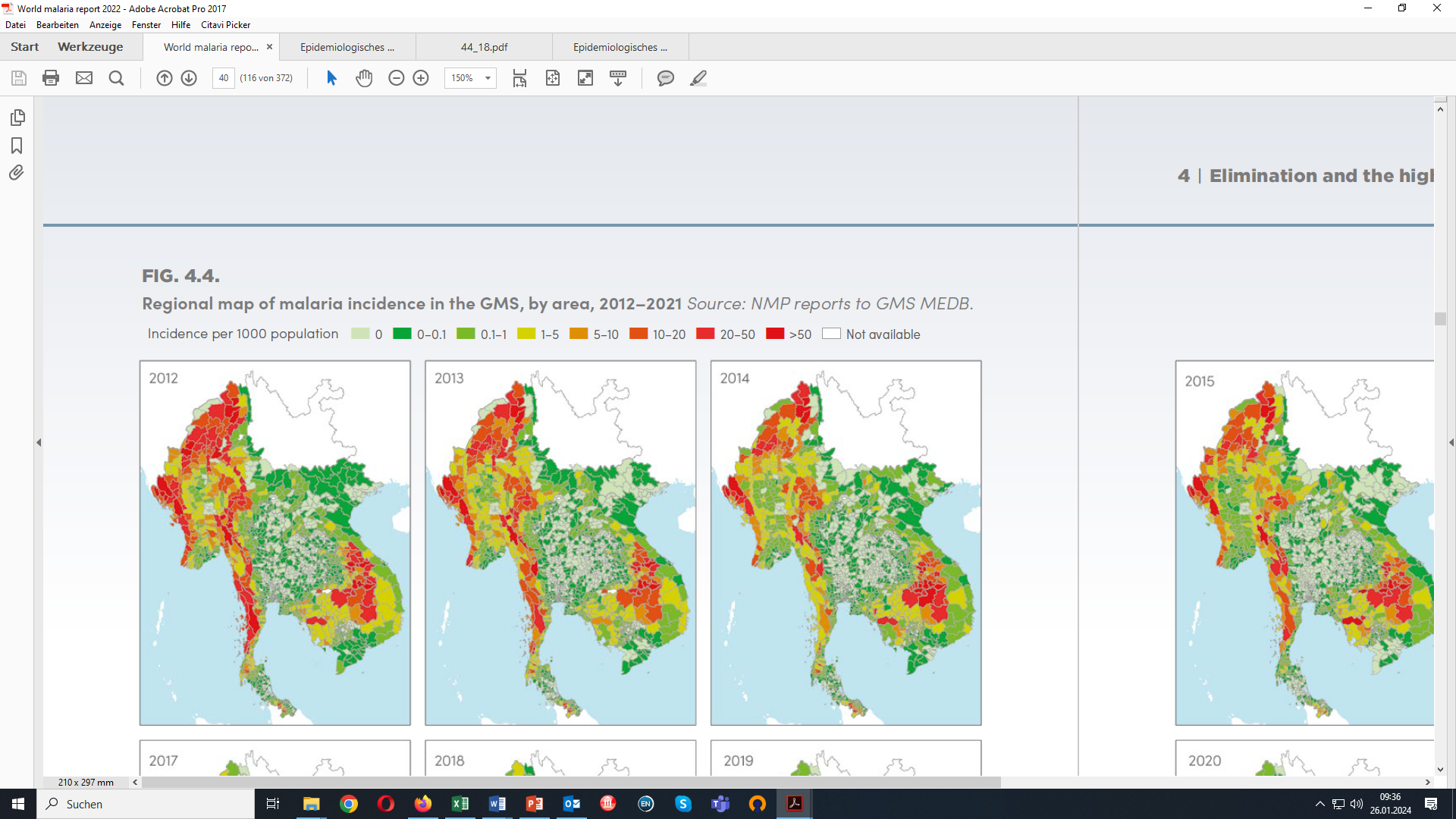 13
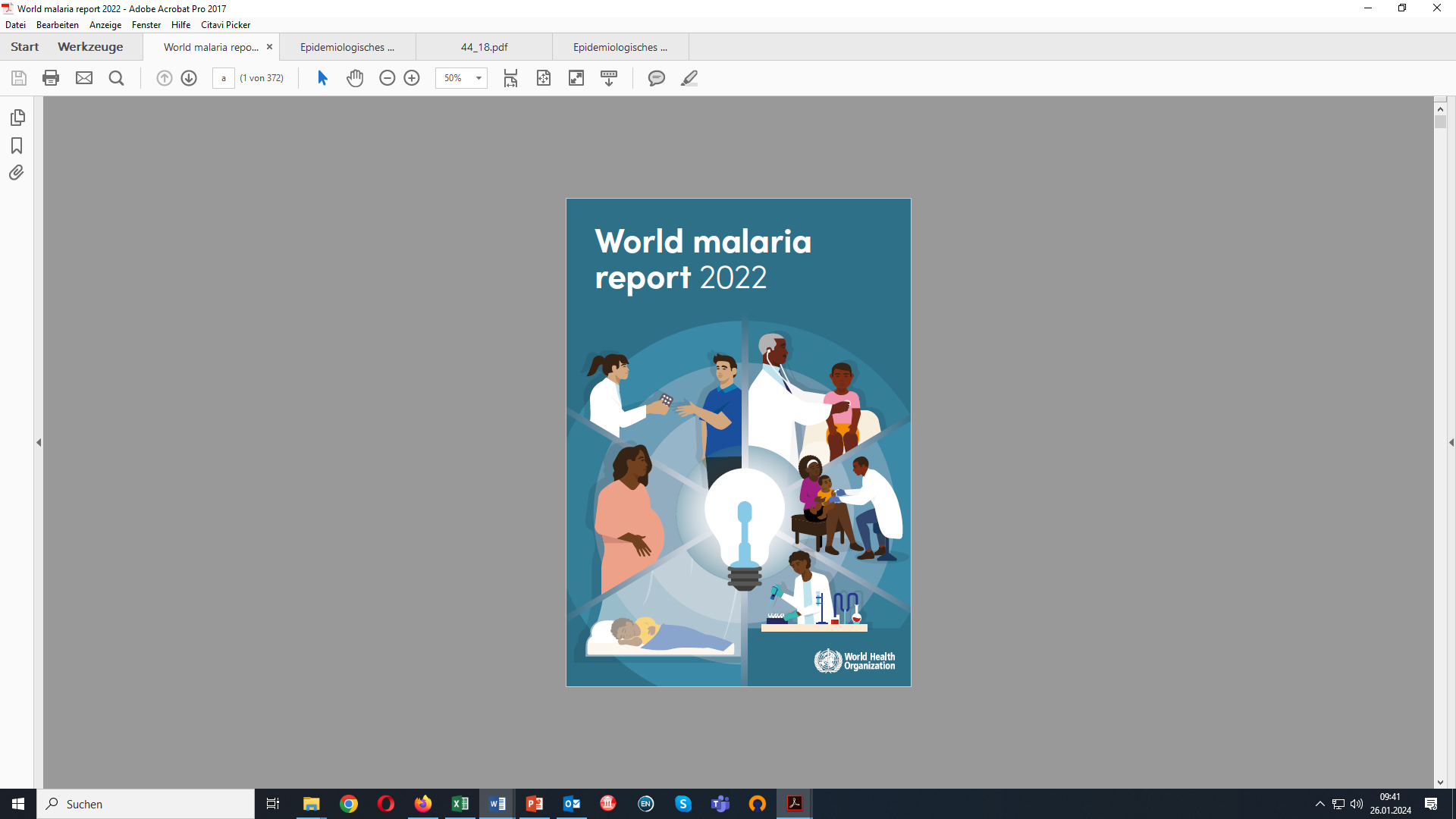 Malaria in Thailand
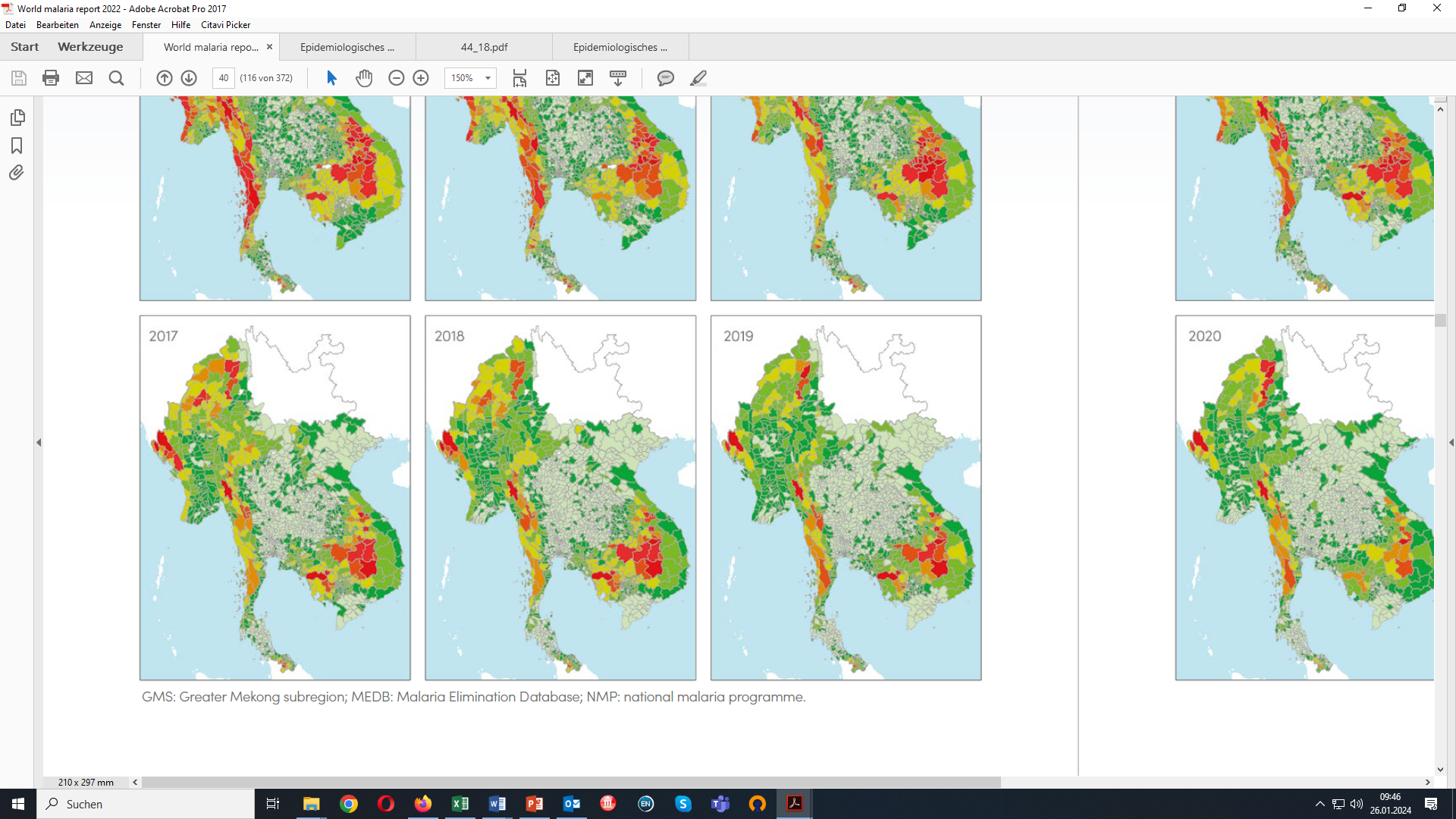 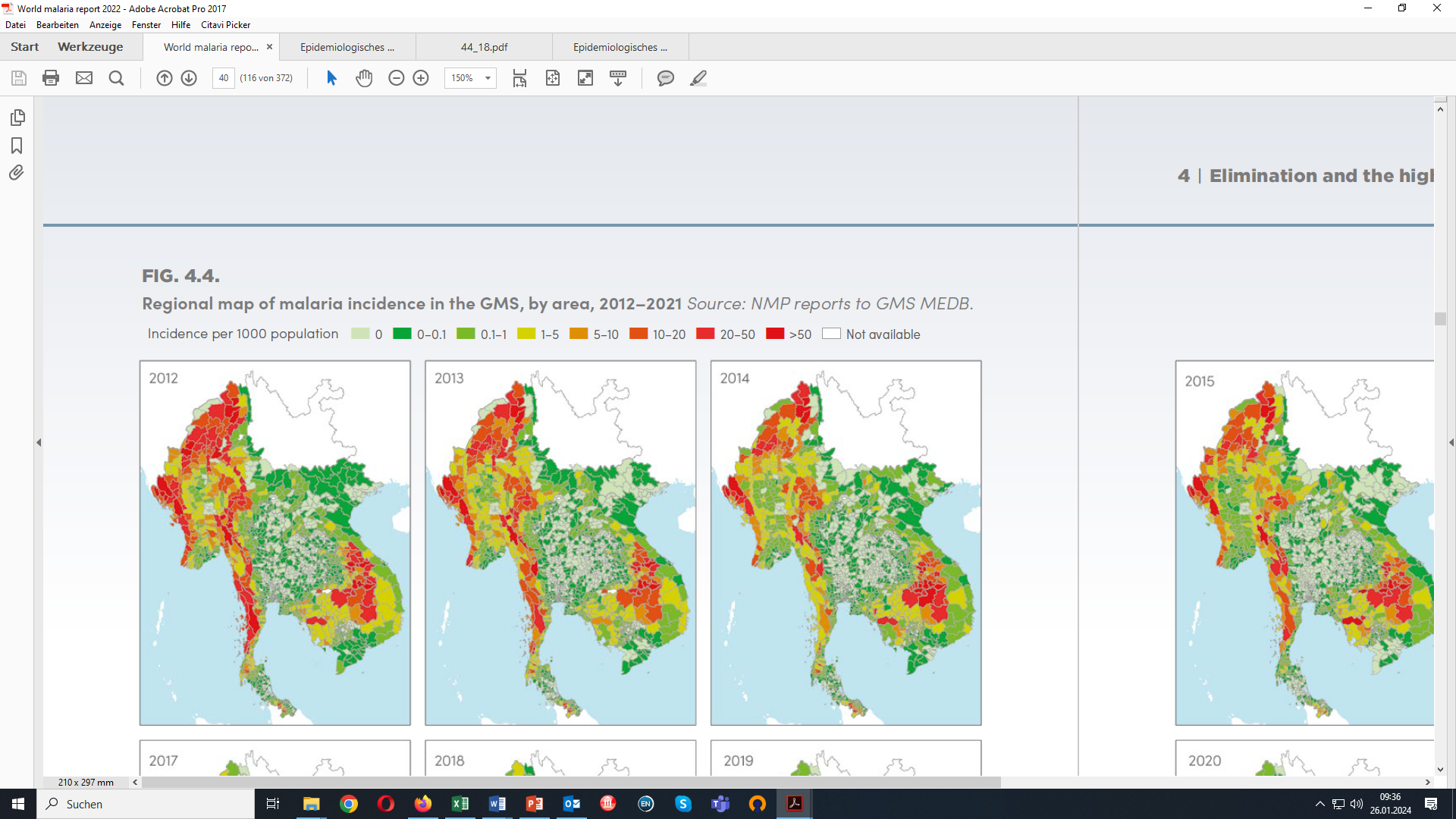 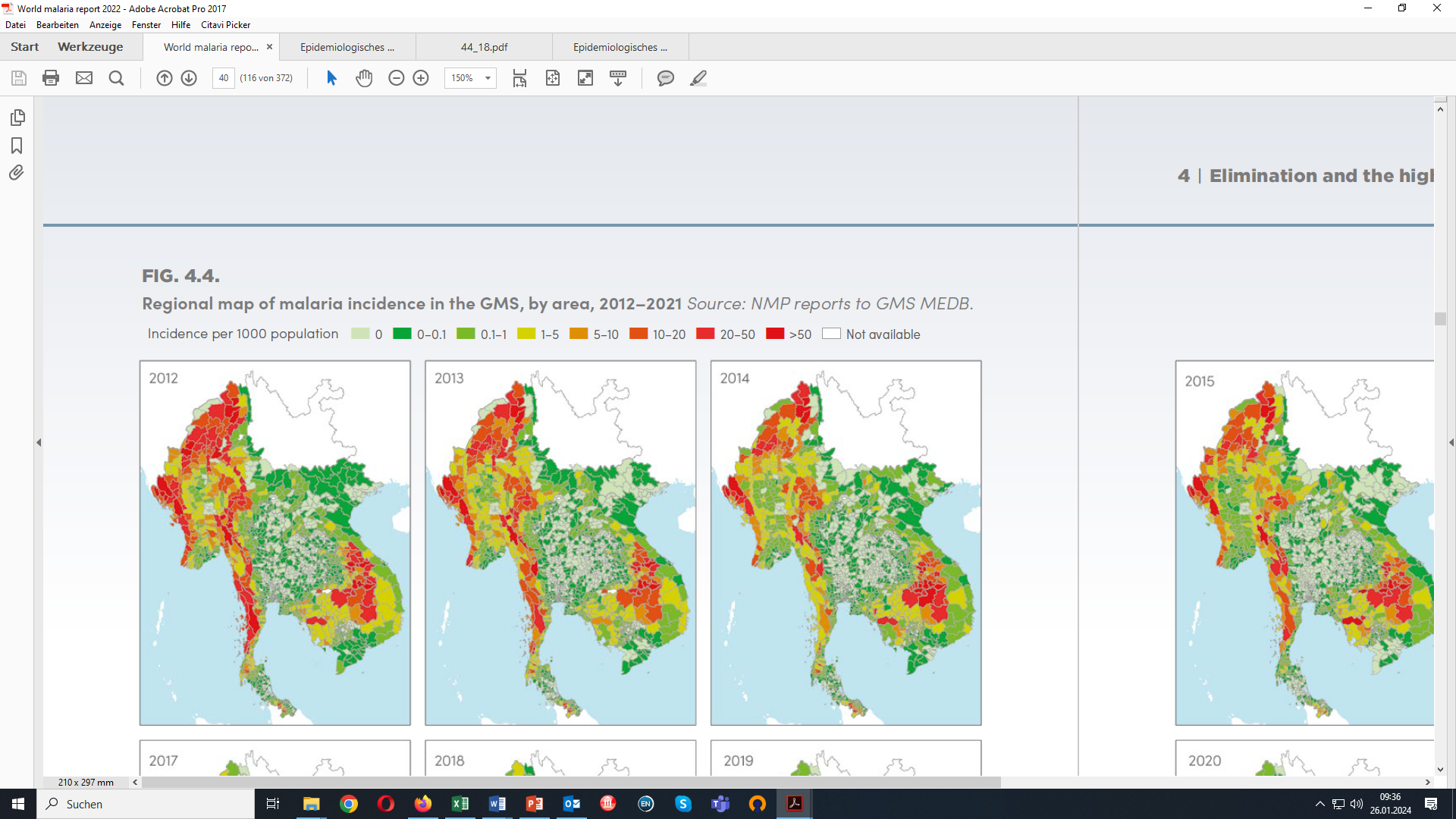 14
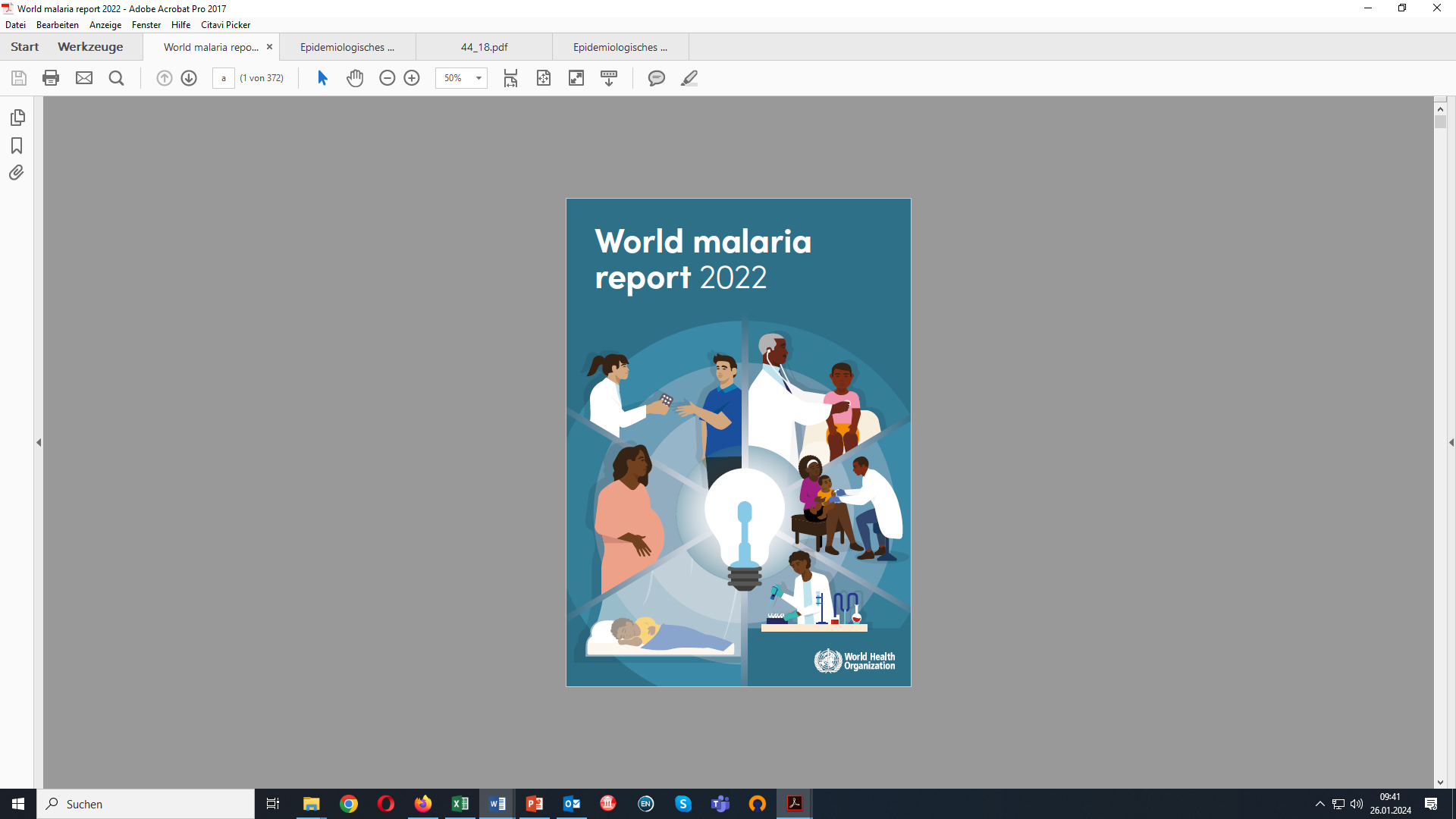 Malaria in Thailand
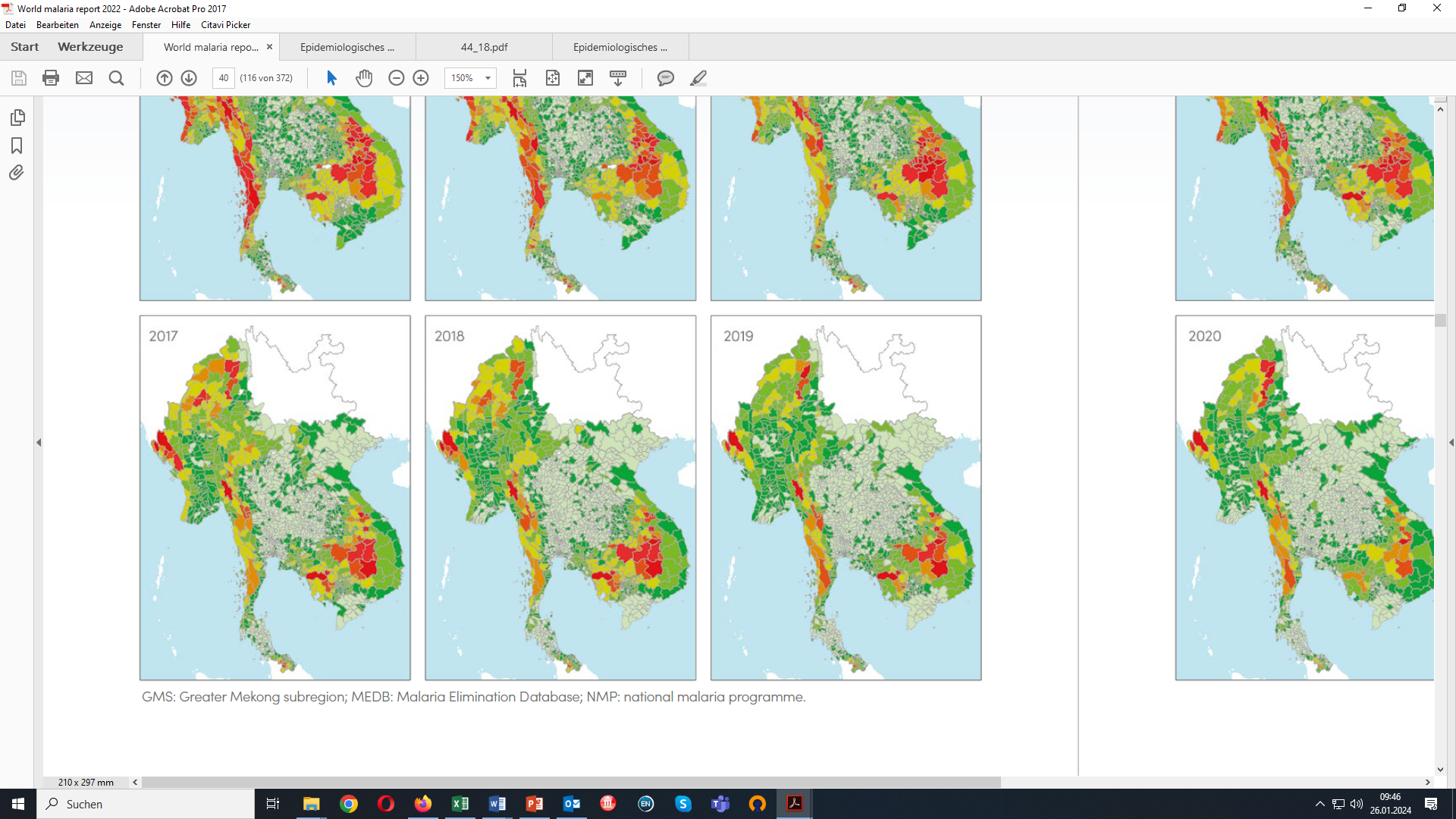 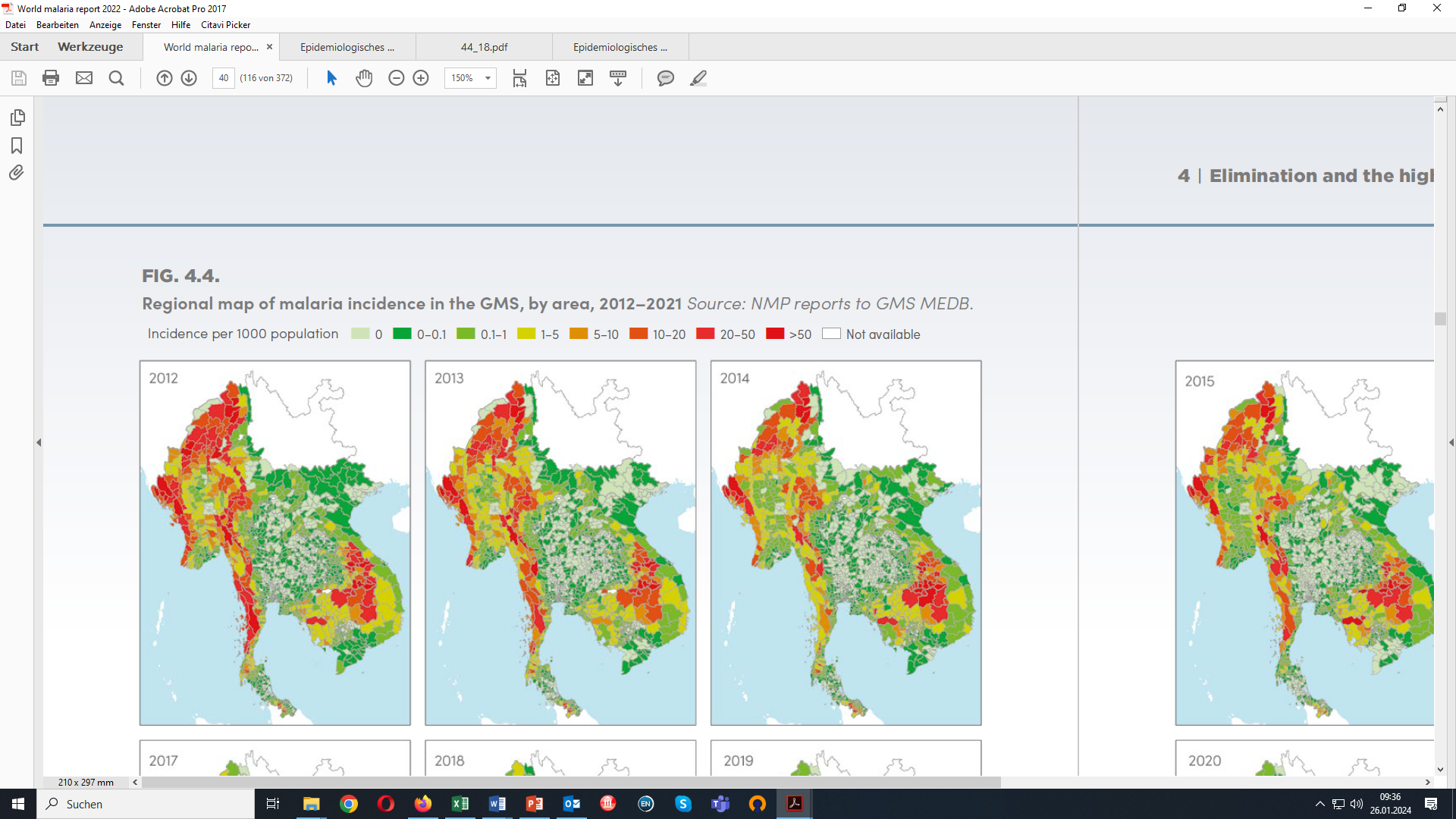 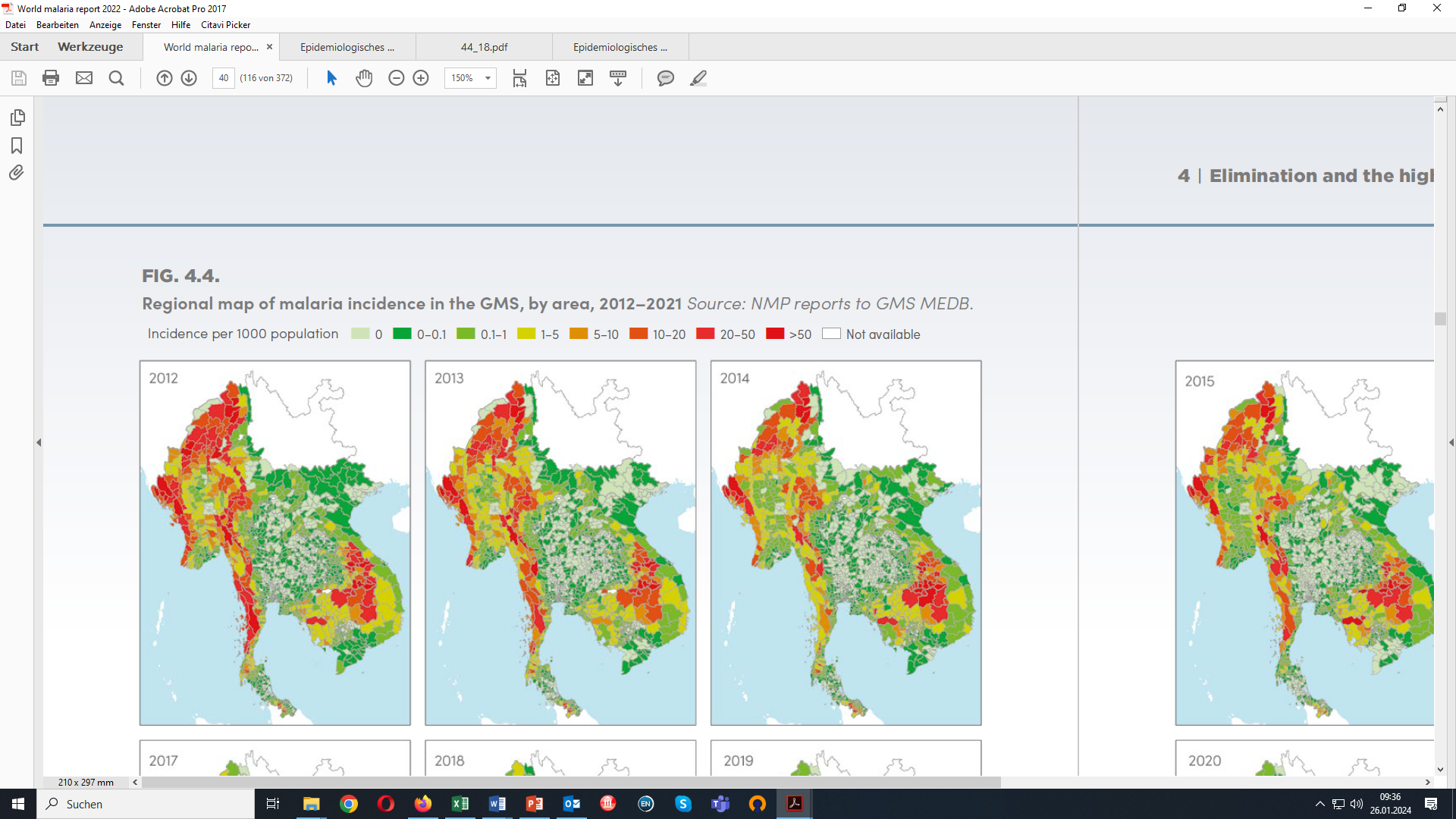 15
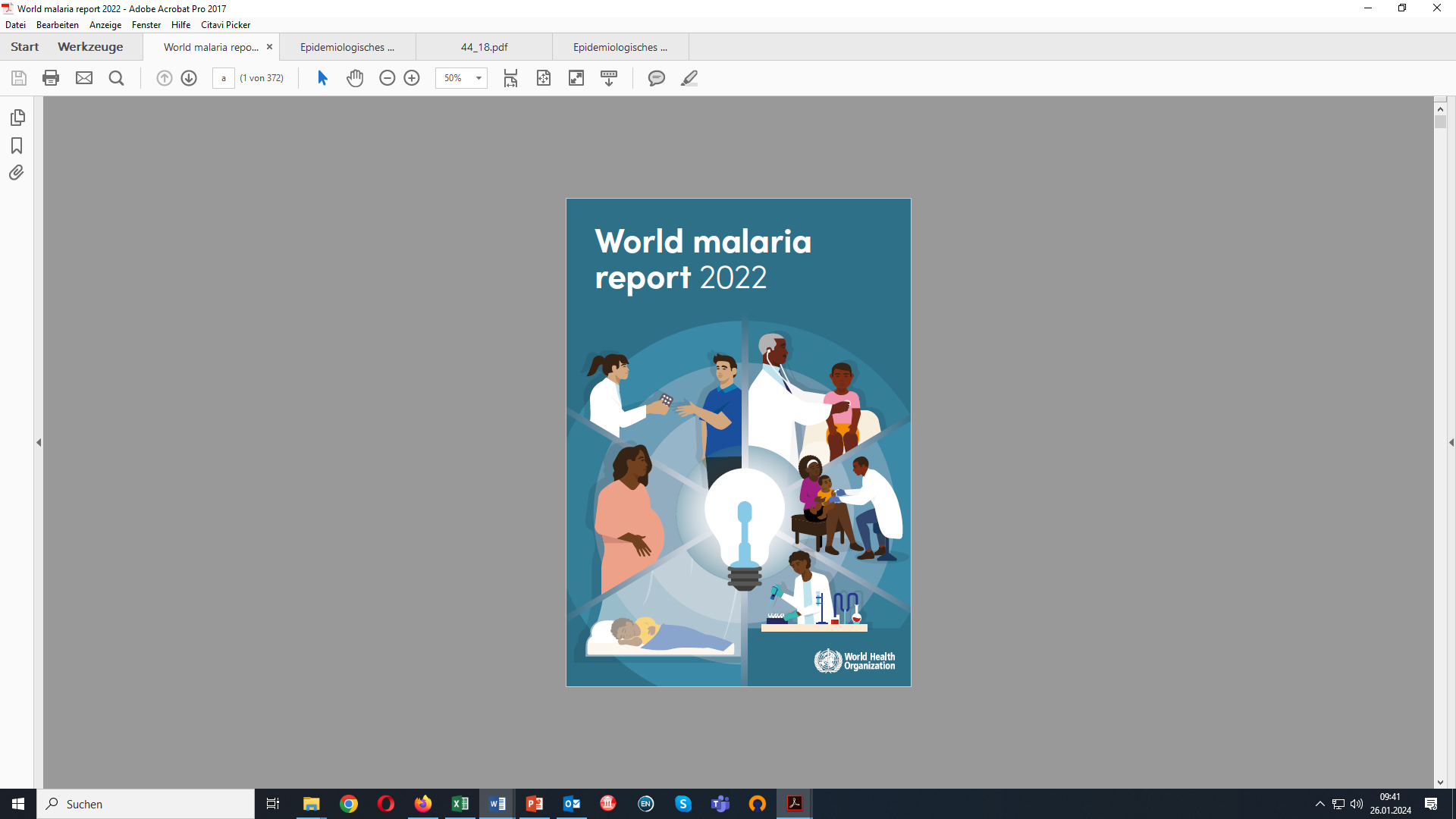 Malaria in Thailand
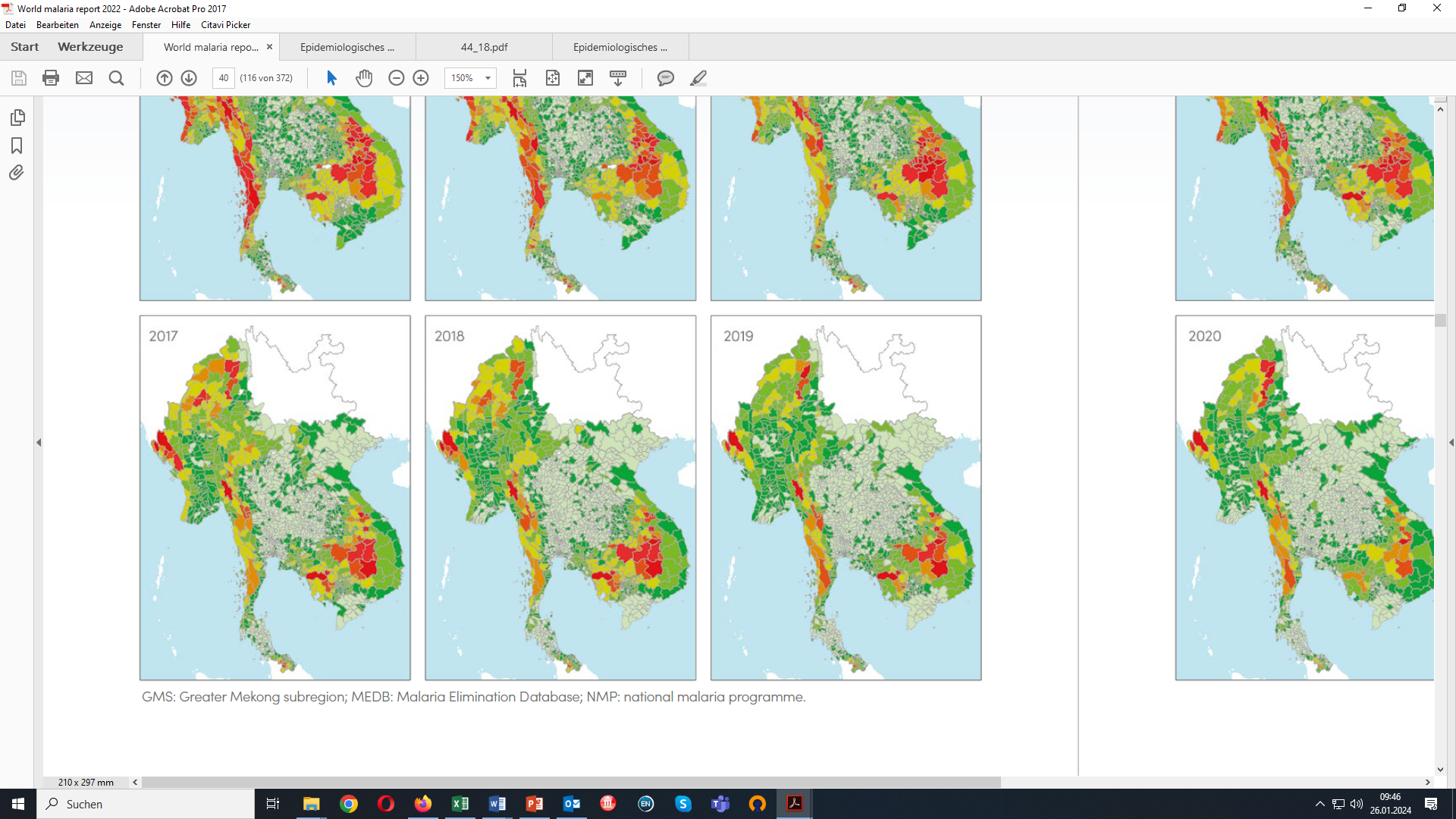 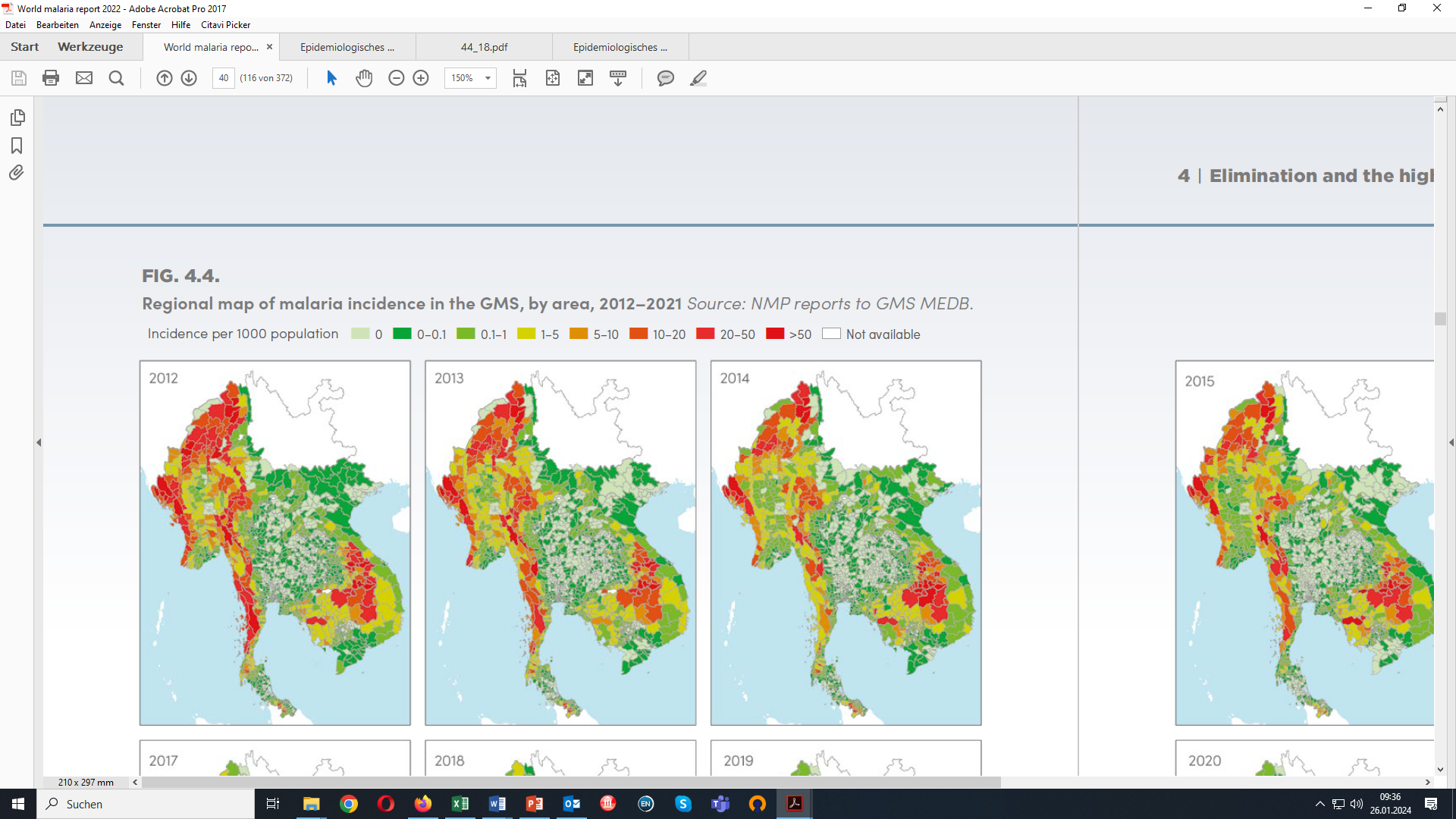 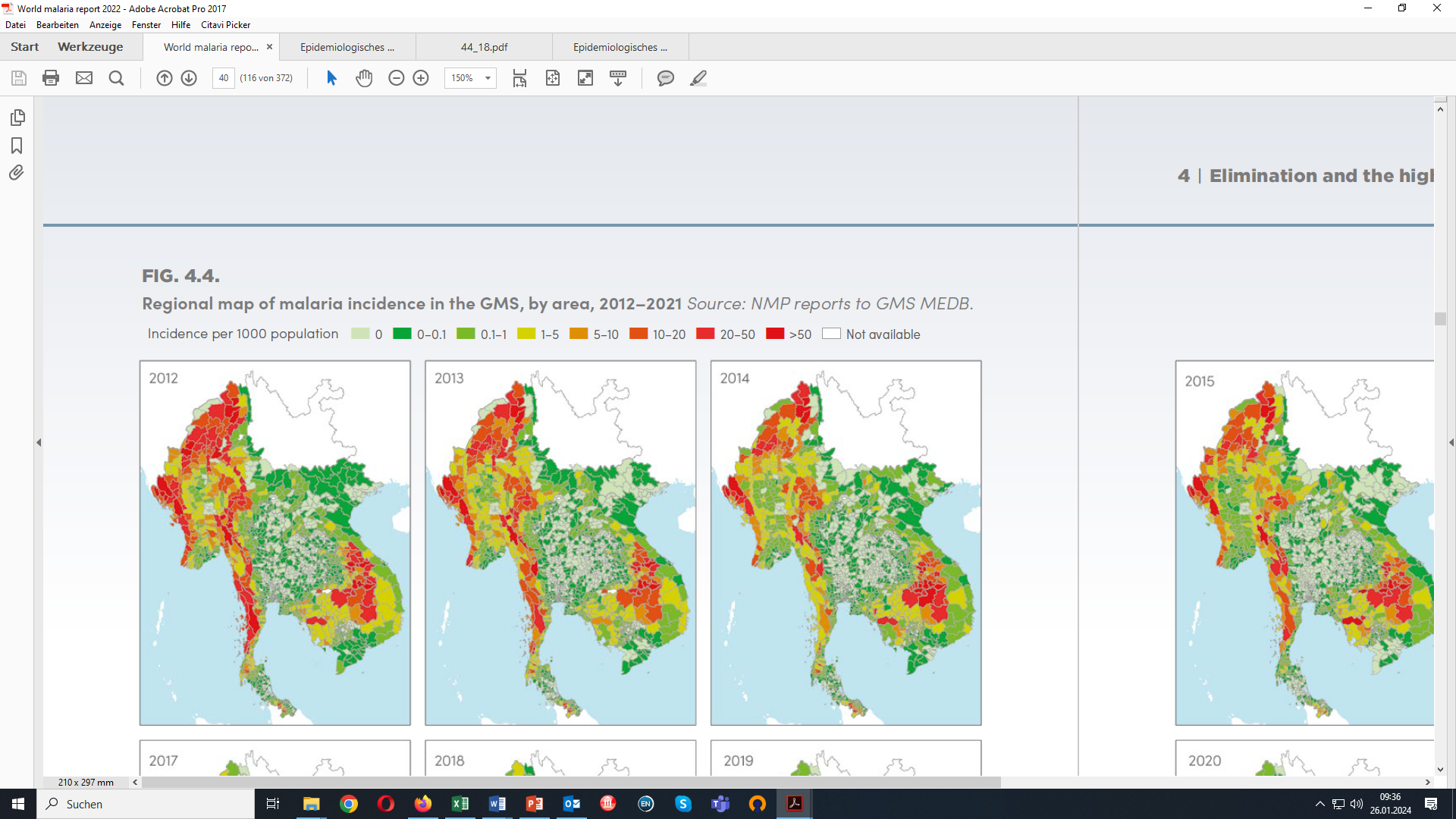 16
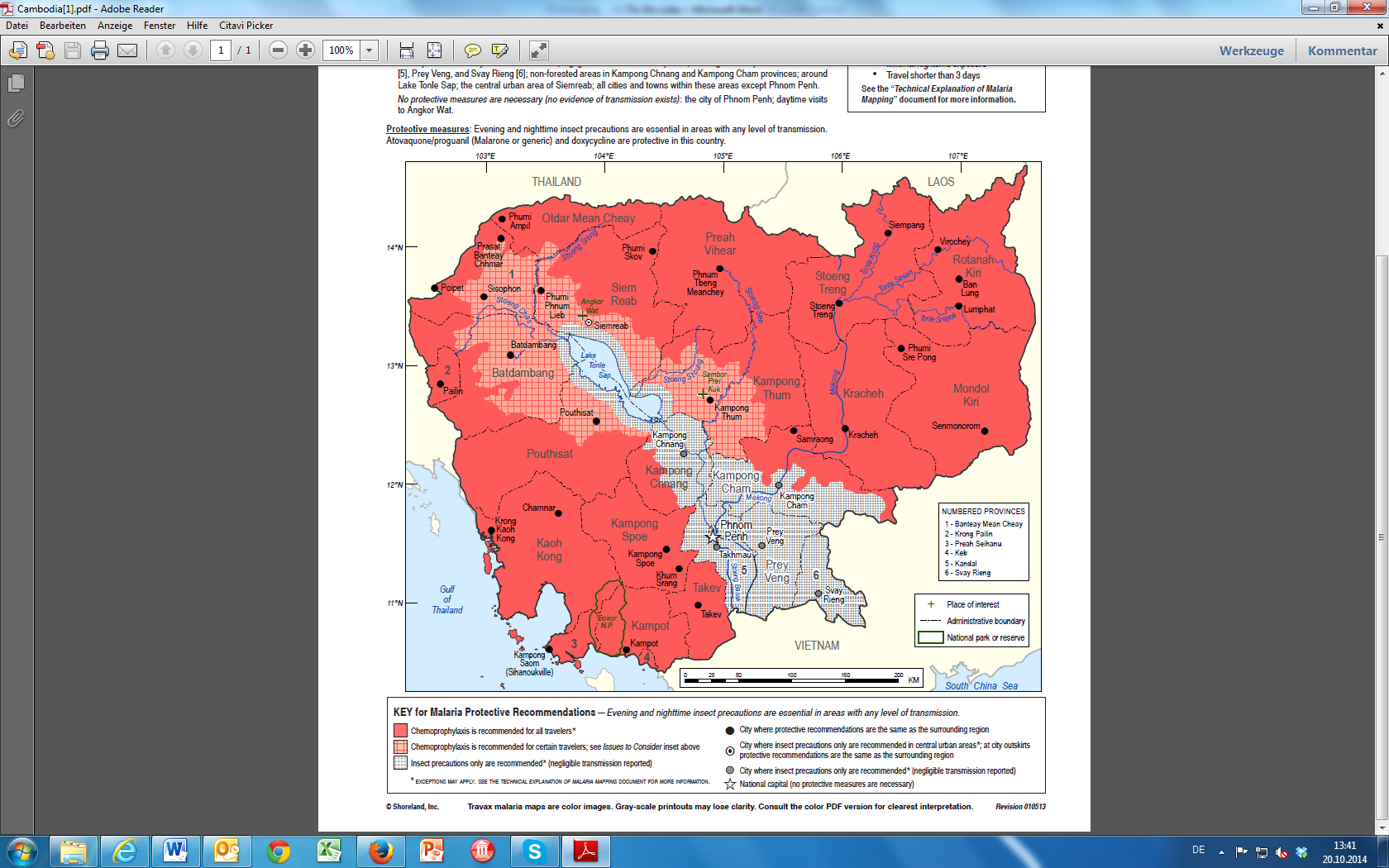 Malaria Protective Recommendations Cambodiahttp://www.giveapint.org/wp-content/uploads/2013/12/Cambodia.pdf
17
Economic Significance of Malaria
Loss of 10 Man-Days per Case of Malaria 
Strong Seasonal Fluctuation 
Malaria Control Programs 
Malaria Eradication Program 
Roll-Back-Malaria (WHO) 
Cost estimates: 2.7 bio. US$ p.a.
https://www.kfw-entwicklungsbank.de/PDF/Download-Center/
PDF-Dokumente-Development-Research/2015-08-13-EK_-Malaria.pdf
18
Daily Occupancy Rate of Karatu Hospital 1995
Occupancy Rate
Time [Days]
19
Plasmodium Life Cycle
20
Chloroquine-Resistence
HIGH!
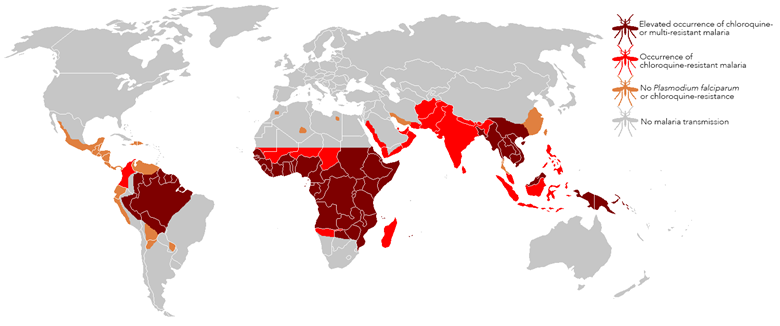 https://www.lshtm.ac.uk/research/centres/malaria-centre/news/104306/whats-deal-chloroquine-read-our-expert-view
21
Prognosis of Dynamic Systems
Concepts:
Biometric Models
Analytic Models
Markov-Models
System Dynamics Models
22
Bio / Econometric Models
23
Analytic Models, i.e. Ross-McDonald-Model
R0	
m	
a	
b1	
b2	
r	

basic reproductive rate	
number of mosquitos	
number of bites	
infection risk of humans	
infection risk of mosquito	
recovery rate of humans	
mortality of mosquito
24
Markov-Models
a
12
w2
a
24
a
21
a
42
w1
a
14
w4
a
41
a
a
32
23
a
31
a
34
a
13
w3
a
43
25
Markov-Model
26
System Dynamics Model
27
System Dynamics of Anopheles
28
System Dynamics of Anopheles
29
System Dynamics of a Population
0.05∙Bt
30
System Dynamics of Anopheles
31
System Dynamics of Anopheles
32
System Dynamics of Anopheles
33
System Dynamics of Anopheles
34
Seasonal Influences on the Population of Anopheles
Variance
Time [Months]
Anoph. Region 1
Anoph. Region 2
Temperature
Precipitation
35
Prevalence and Incidence (in % of Population)
Prevalence
Incidence
Time [Days]
36
Prevalence
Incidence
Anopheles Population and Malaria
Prevalence
Mosquitoes
Time [Months]
Anopheles
Malaria
37
Infections and In-door-Spraying
Infections
Time [Years]
38
Sustainability of In-door-Spraying, Infections
Infections
Time [Years]
B=25 years
B=5 years
39
Use of Bed Nets
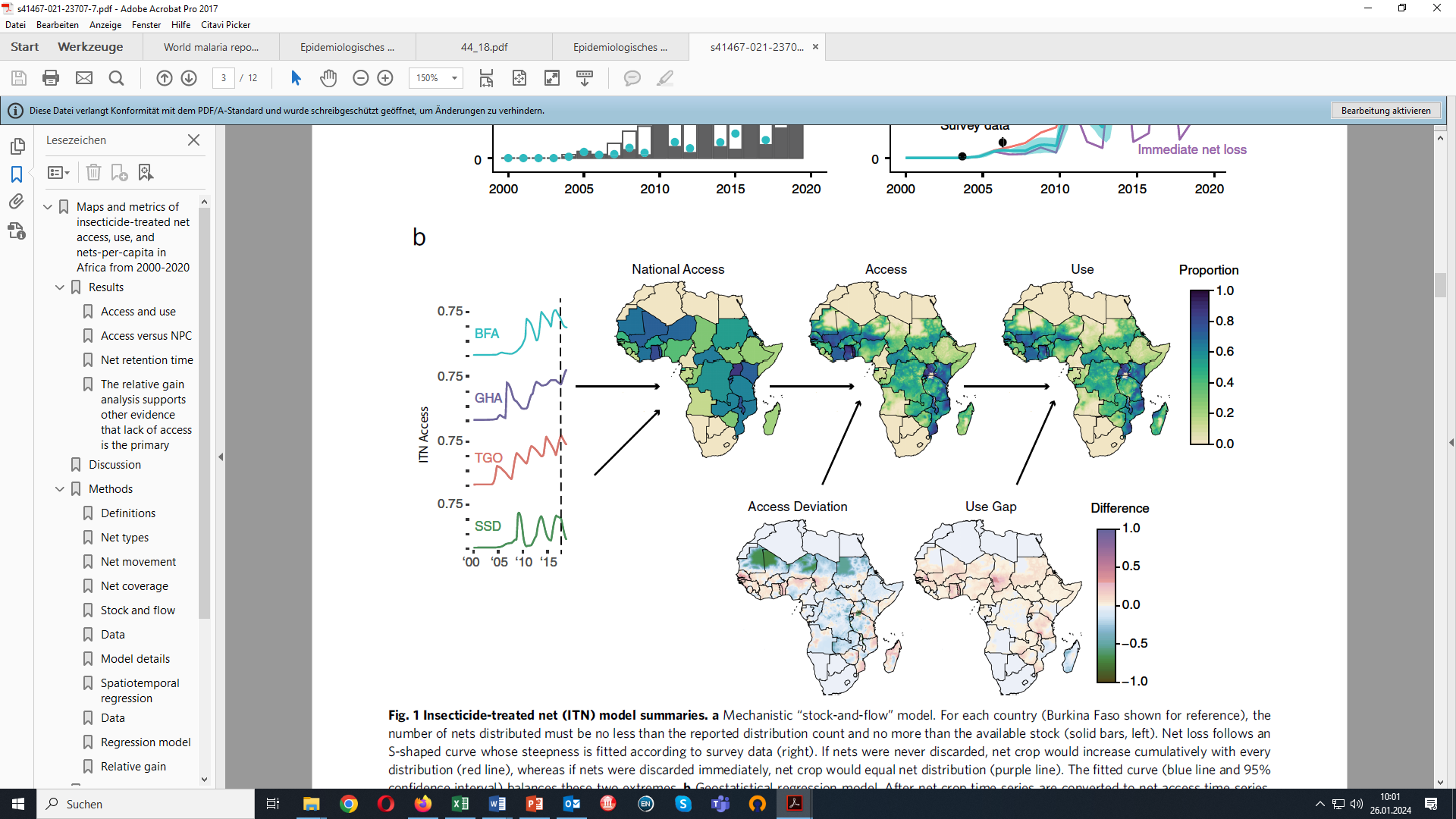 https://www.nature.com/articles/s41467-021-23707-7
40
Bed Net Programs
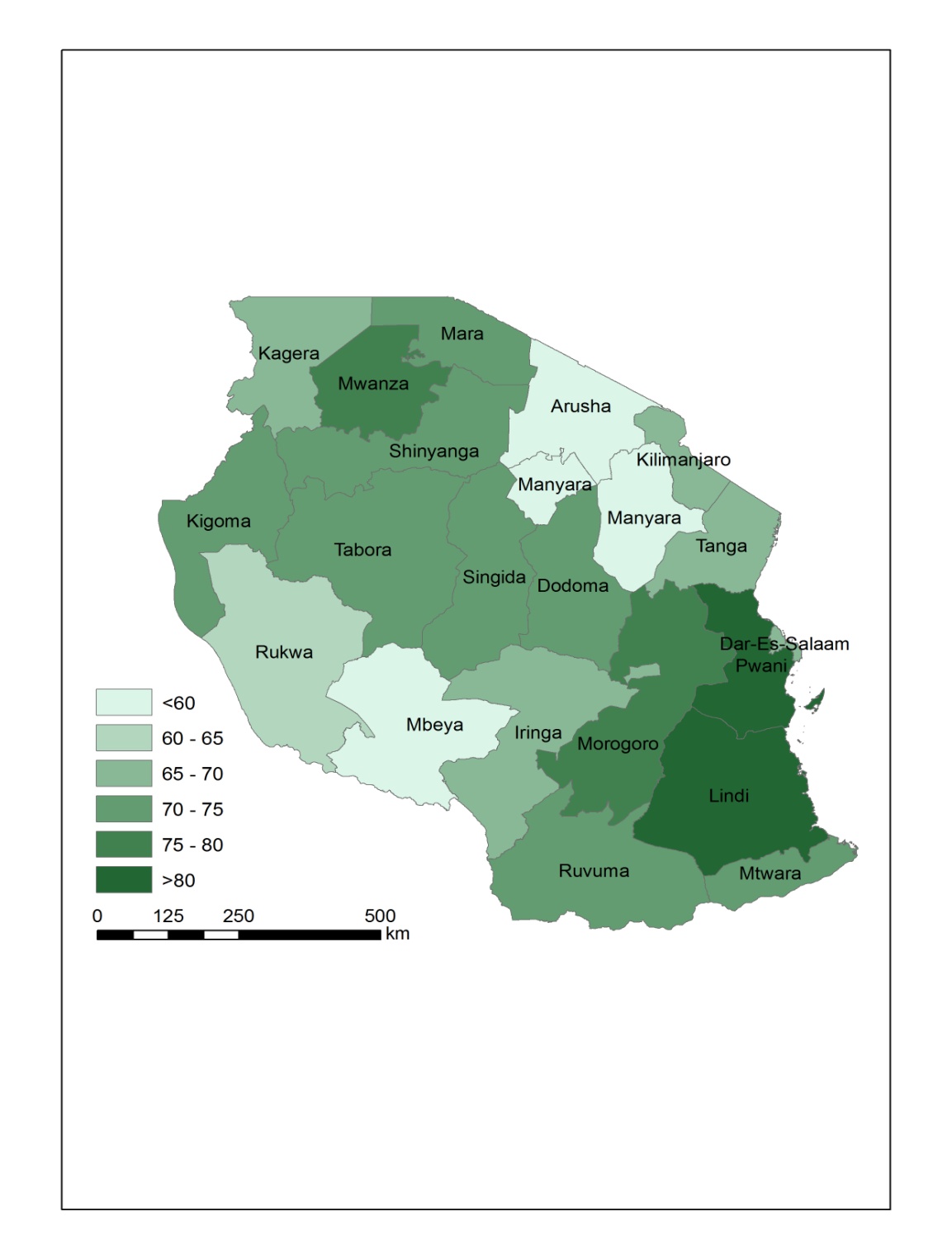 Simon (2013) based on National Burreau of Statistics, Dar-es-Salaam
41
Infections and Bed Net Programs
Infections
Time [Years]
25 years
5 years
42
Fatalities and Bed Net Programs, Region 2
Infections
Time [Years]
25 years
5 years
43
Anopheles Population at Rising Temperatures
Anopheles
Time [Years]
Rise, R1
Rise, R2
44
Infections at Rising Temperatures
Infections
Time [Years]
Rise, R1
Rise, R2
45
Infections and El-Nino
Infections
Time [Years]
46
Infections and Resettlement Programs
Infections
Time [Years]
47
Fatalities and Resettlement Programs
Time [Years]
48
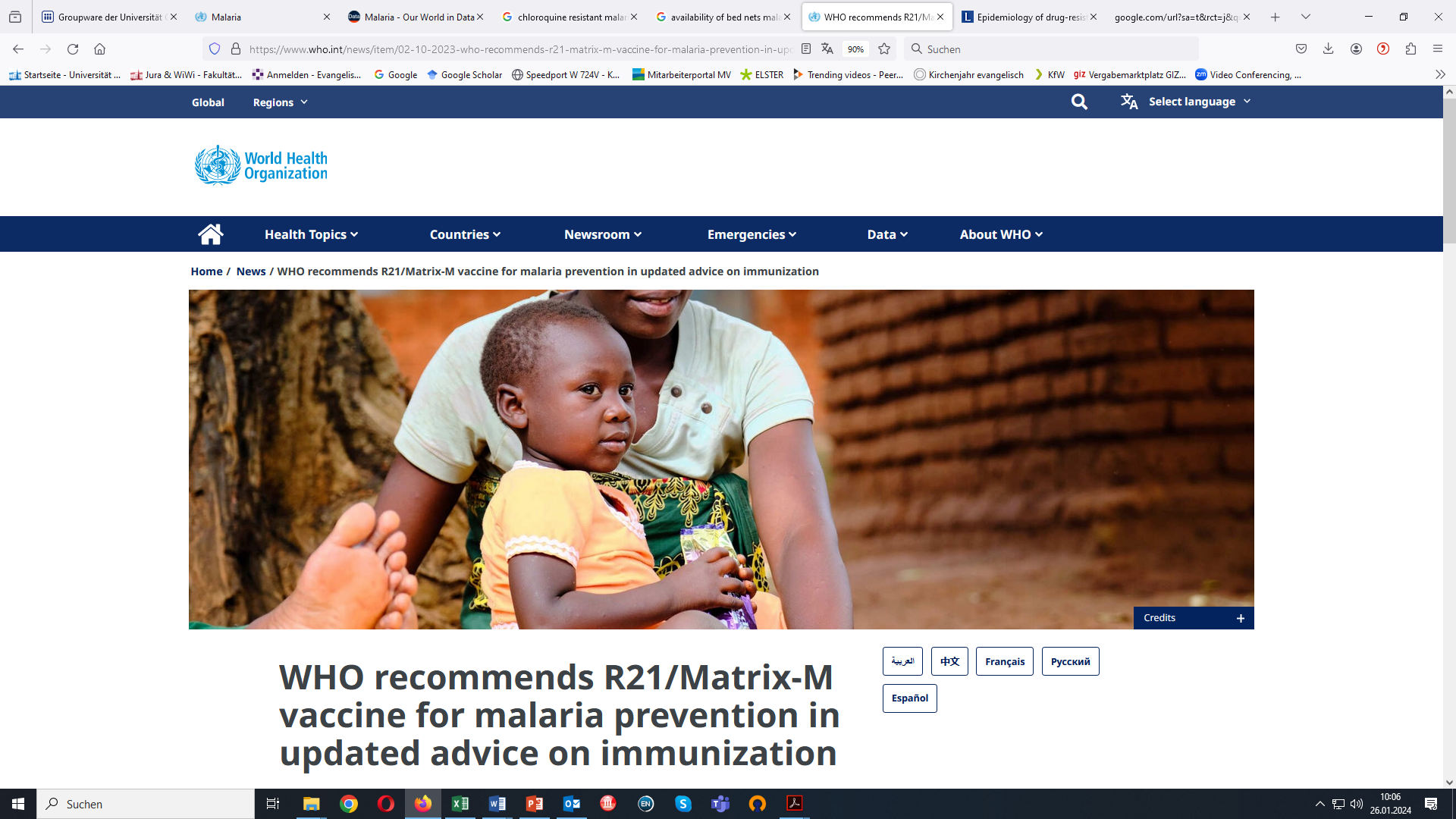 Vaccination
Situation 2024:
Mosquirix (RTS,S/AS01, GlaxoSmithKline ) and R21/Matrix-M recommended
Prevention of malaria in children
4 doses from around 5 months of age
Success?
Mortality in Children: - 13 %!
Vaccination against parasites extremely difficult
Vaccination against a disease that causes only semi-immunity extremely difficult
4 doses?
49
2 	Demand for Health Services
2.1 Determinants of Demand: Overview
2.2 Demographic and Epidemiologic Transition
2.3 Epidemiology of Infectious Diseases
2.3.1 Background
2.3.2 Example: Malaria
2.3.3 Example: Covid-19
50